Tackling English Pronunciation
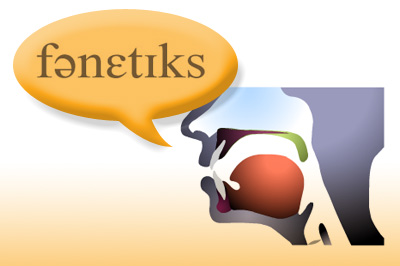 Presented By: Amy E. Lingenfelter
Tackling English Pronunciation
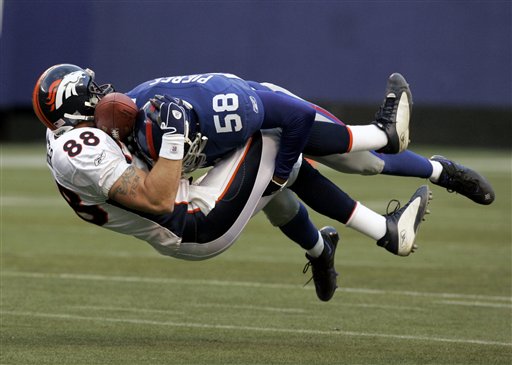 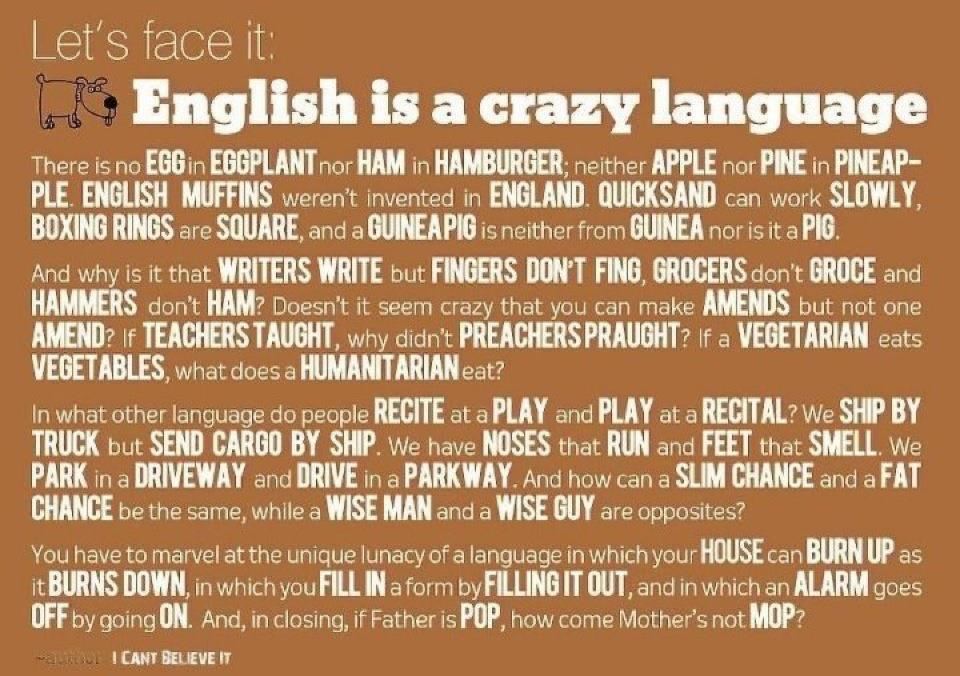 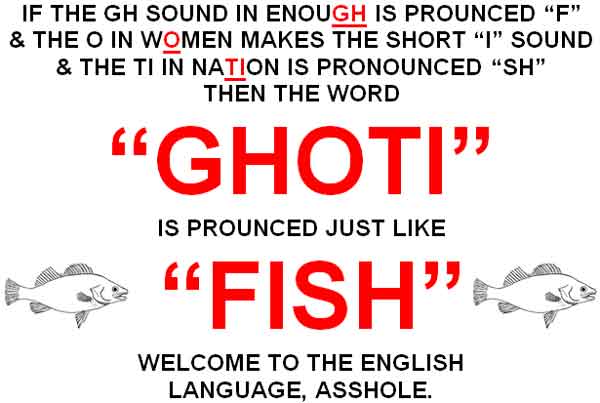 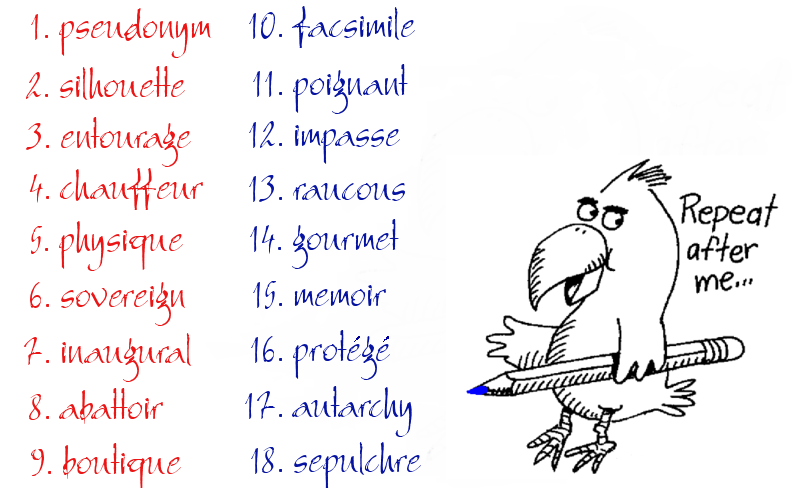 Overview of Course
Day/Step 1: Overview, warm up, voiced vs. voiceless consonants, phonetic symbols
Day/Step 2: Consonants
Day/Step 3: Consonant Clusters
Day/Step 4: Vowels
Day/Step 5: Vowel Clusters
Day/Step 6: Stress and Rhythm
Day/Step 7: Sounds in Connected Speech
Day/Step 8: Intonation
Day/Step 9: Sounds and Grammar
Day/Step 10: Pronouncing Written Words
Day/Step 11: Informal Speech and Idioms
Day/Step 12: Wrap up/Practice Test/Review
Today’s Class
Introduction
Class Self-Assessment
Icebreaker
Class Discussion: Agree or Disagree?
Introduction to Overall Pronunciation of Consonants
Introduction to Phonetic Symbols
Discuss With a Partner: 
Why Did You Come to This Class?
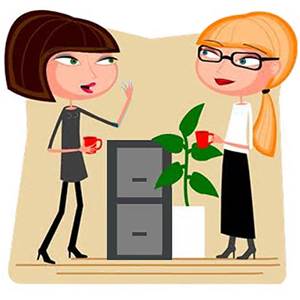 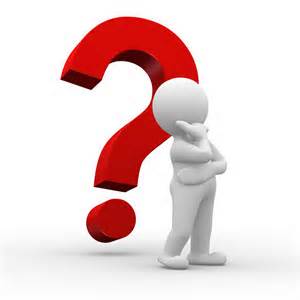 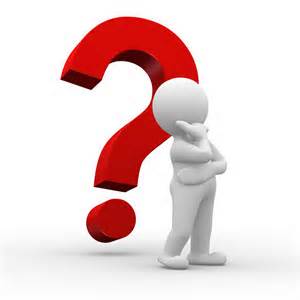 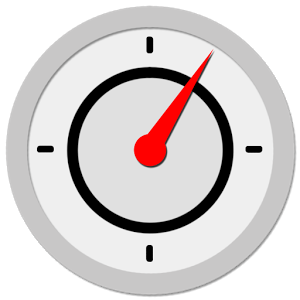 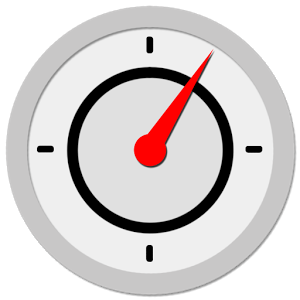 Feeling-o-Meter
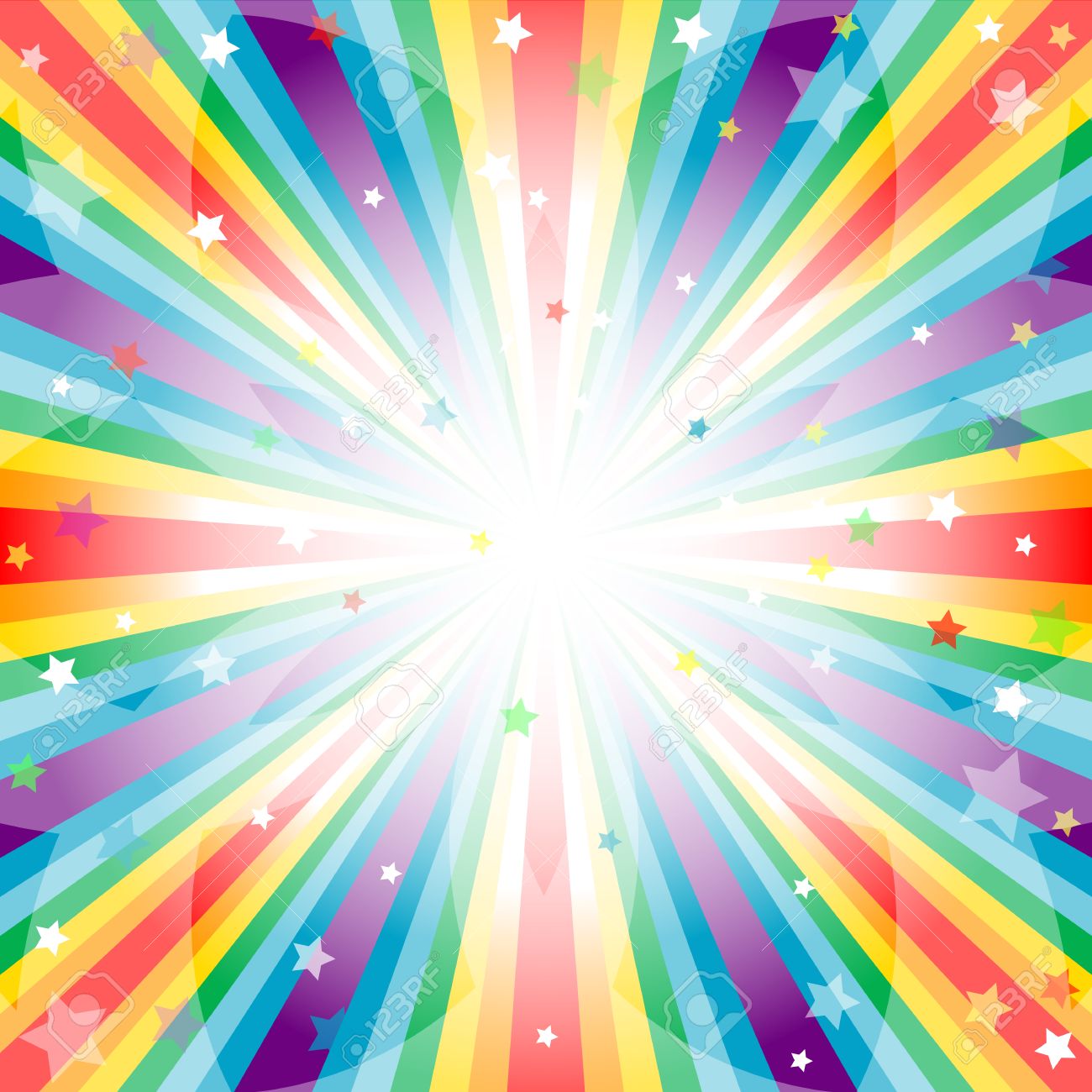 How are you feeling right now about this class?
Like this?
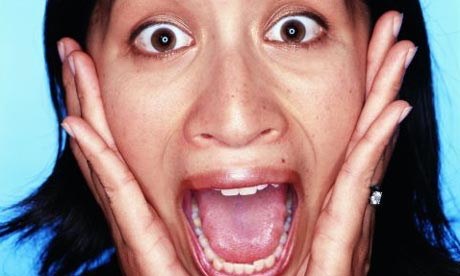 Or like this?
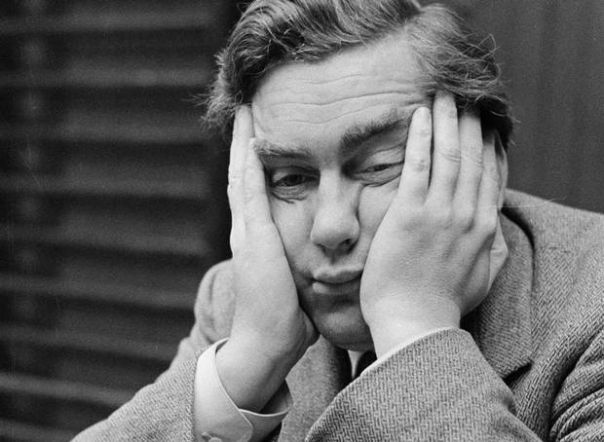 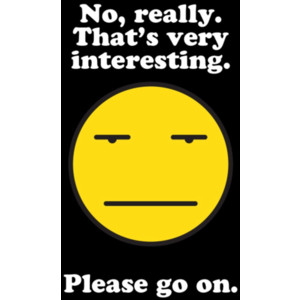 Or like THIS?
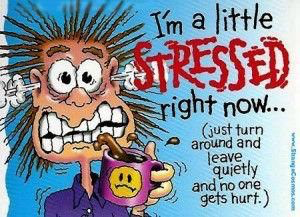 Or perhaps like THIS???
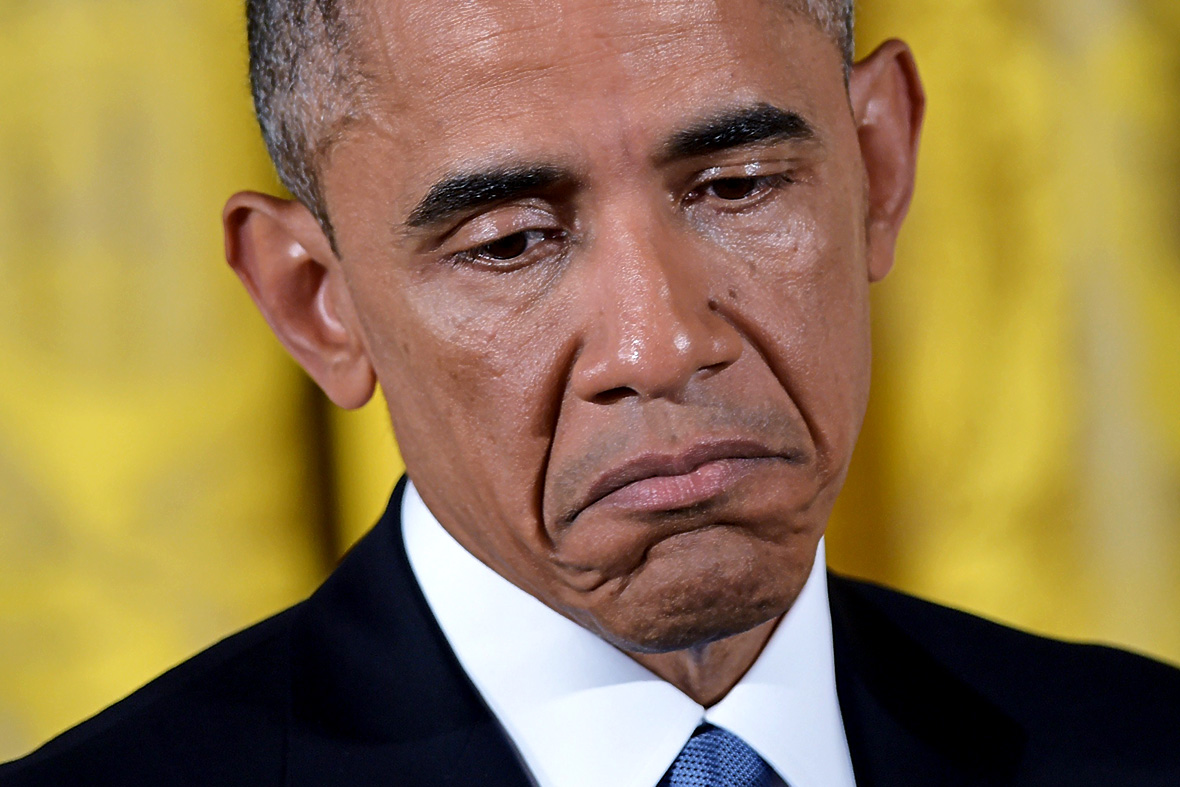 Or maybe like this!
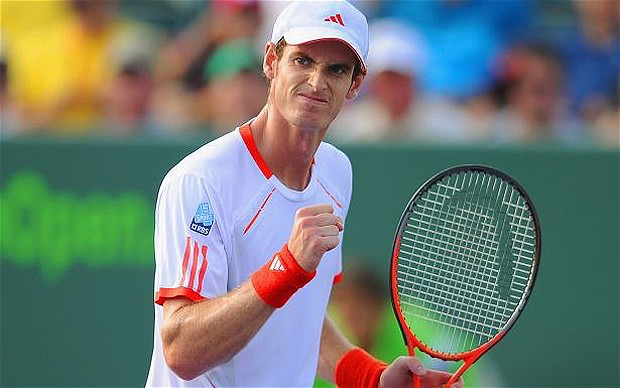 Or even like THIS???
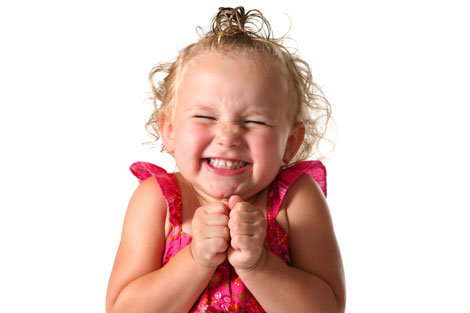 Let’s Take a Vote:
What do you feel are your biggest weaknesses in terms of English pronunciation?
What are your biggest strengths?
What would you like to improve during this class? (What would YOU like to most get out of this class?)
Let’s Take a Vote (Choose 1-2):
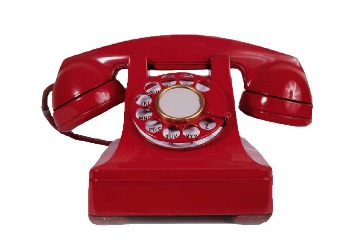 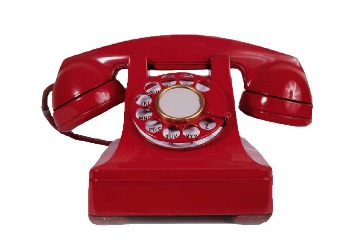 Icebreaker: 
“2 Truths and a Lie Telephone”
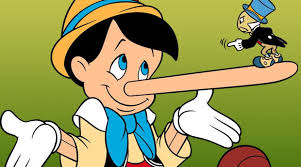 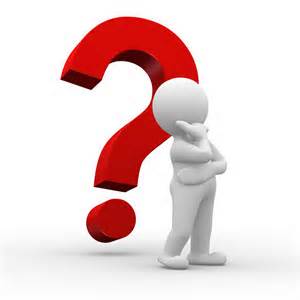 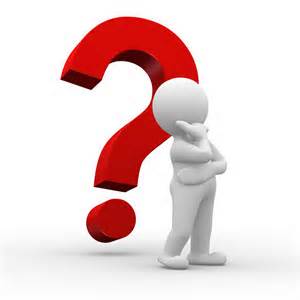 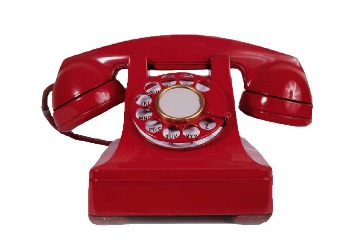 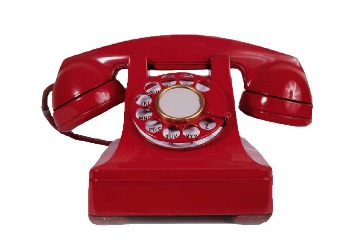 Icebreaker: 
“2 Truths and a Lie Telephone”
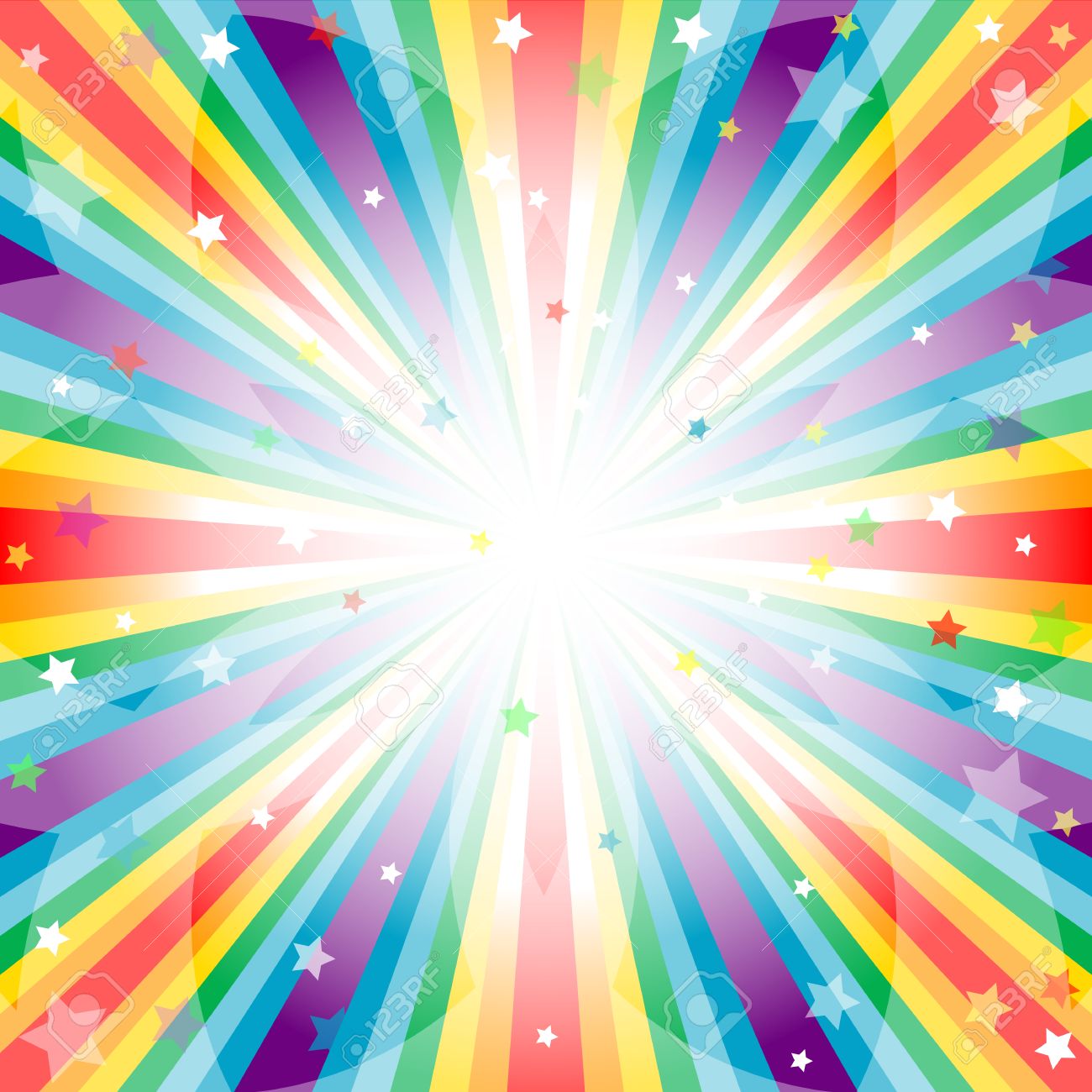 I will say 2 truths about myself and one lie.
Then I will pass around ONE of the truths via the telephone game.
Then the rest of the class has to guess which one is the lie.
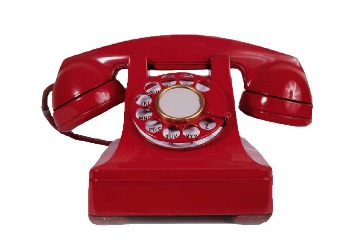 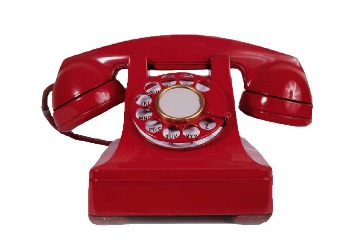 Icebreaker: 
“2 Truths and a Lie Telephone”
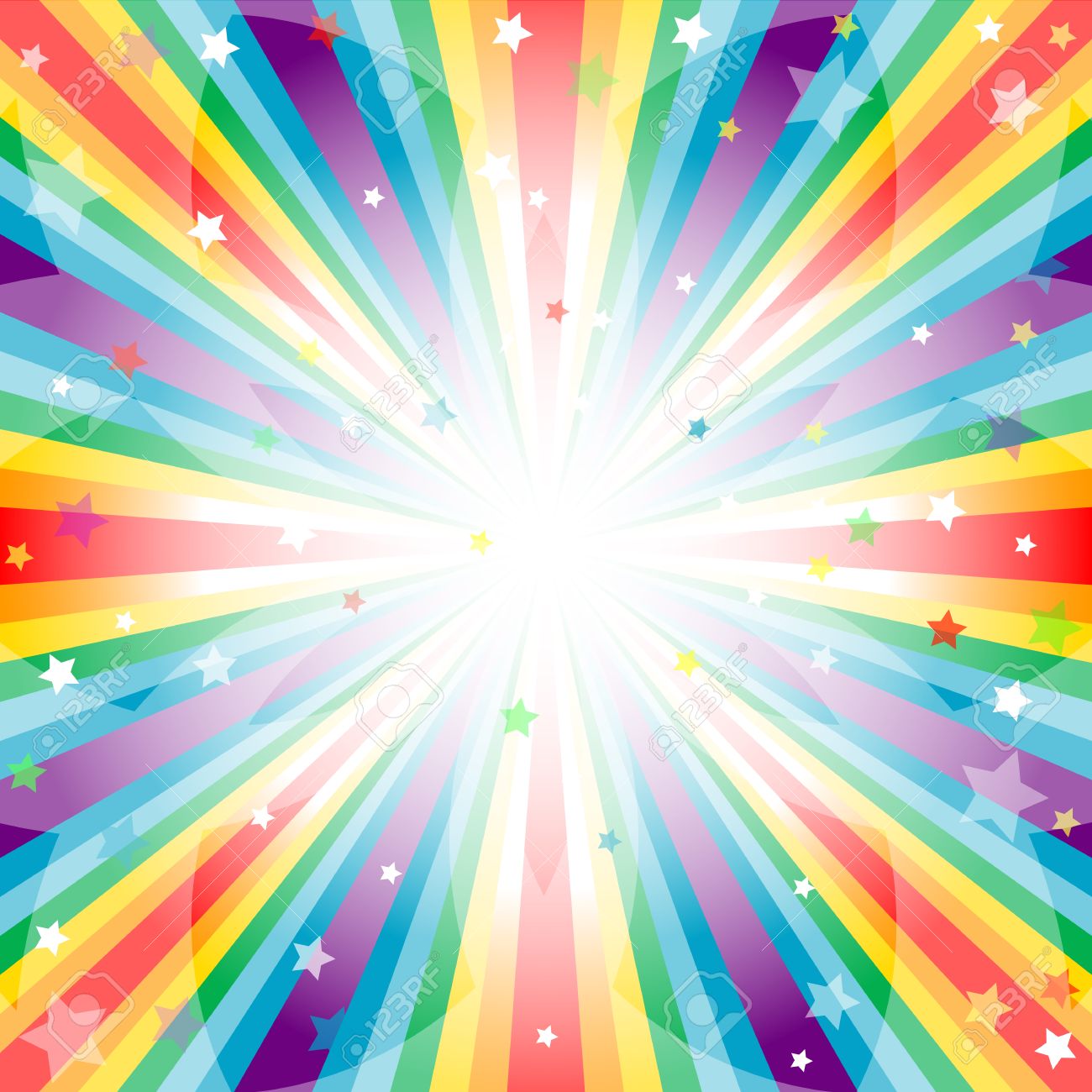 I have jumped out of an airplane
I lived in Venezuela
I have been married twice
Let’s Discuss:
“It’s important to speak as much like a native speaker of English as possible.”
“It’s OK to have an accent as long as you can be understood by most native and non-native English speakers.”
Move to one side or the other.
Do you agree or disagree with the quotation above? Use specific reasons and examples to explain your position.
Let’s Discuss in Rotation Circles:
Introduction to Phonetic Symbols
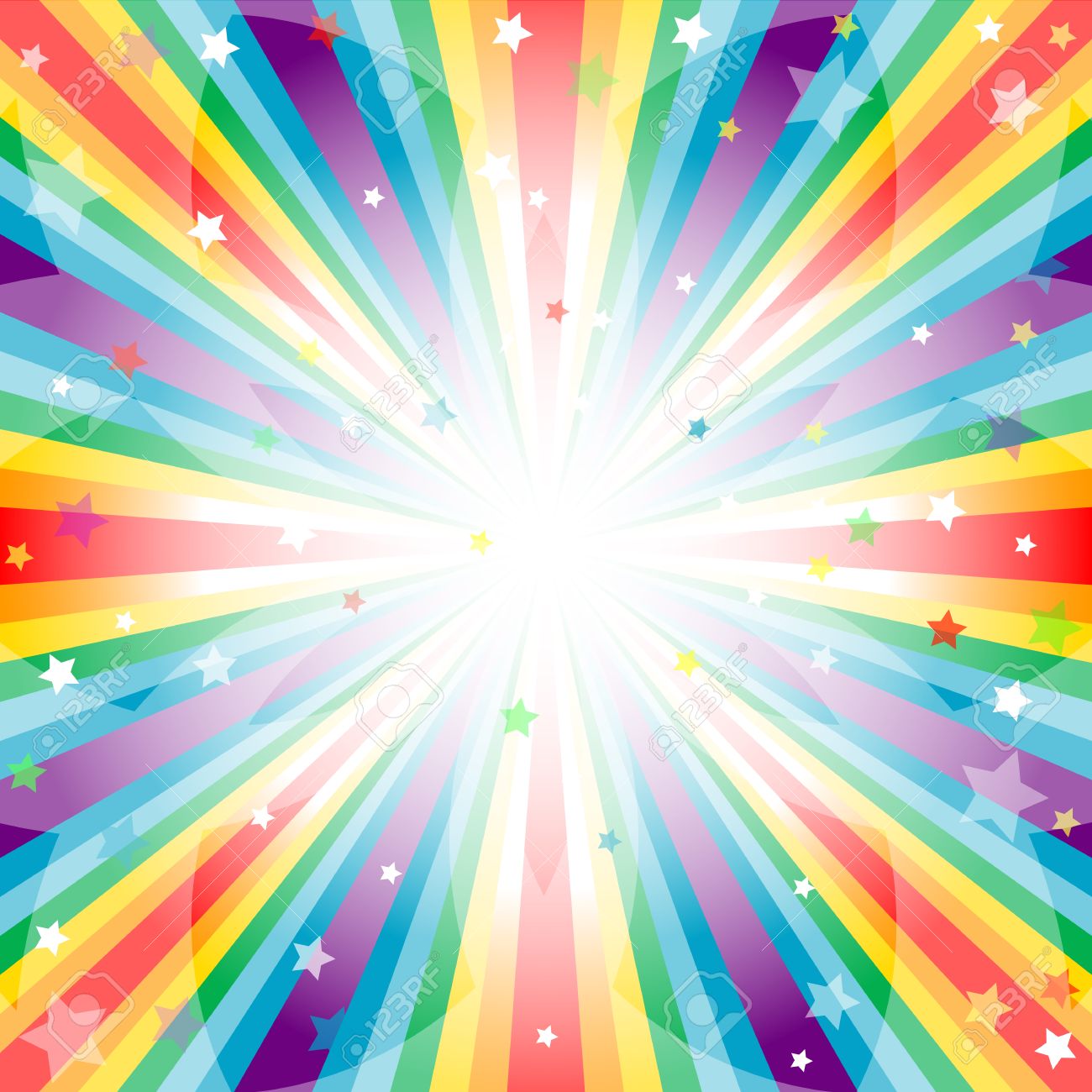 Now for the 
scientific stuff. . .
Voiced vs. Voiceless Consonants
Introduction to Phonetic Symbols
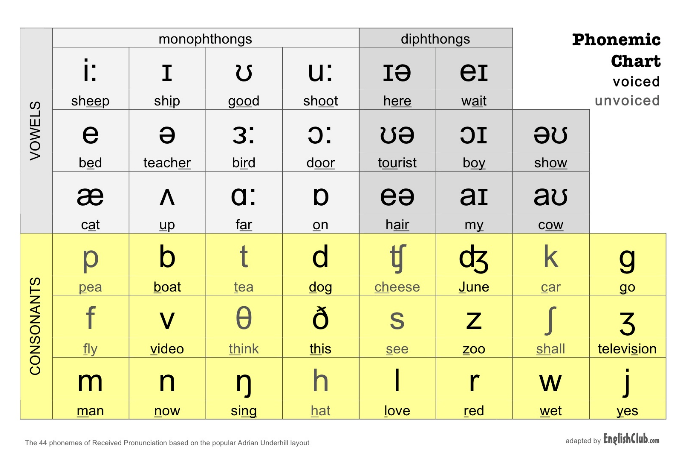